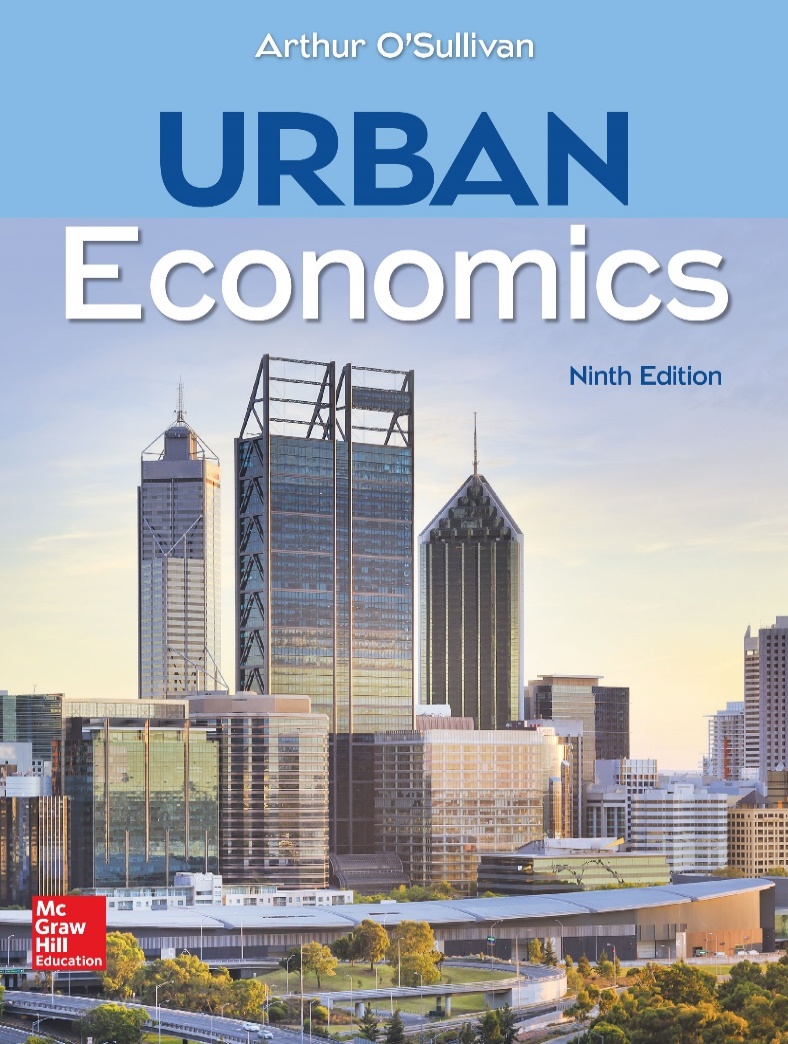 CHAPTER 19
Urban Public Transit
Introduction
This chapter explores the economics of urban public transit, with a focus on these questions: 
What are the different transportation modal choices? 
What is the appropriate mix of cars, buses, light rail, and heavy rail? 
What is the economic rationale for the large subsidies for public transit systems?
What are the key questions for local transit planners?
[Speaker Notes: Presenter Note: 
In the United States as a whole, the market share of public transit is less than 5 percent, but the market share is much higher in many U.S. cities and in many other nations. We will explore transportation modal choice from two perspectives.

1. An individual traveler decides whether to drive, ride the bus, or take a train. 
2. A local government designs a transportation system, including roads and possibly a transit system.]
Modal Choice: Individual Traveler
For the United States as a whole, 4.7 percent of commuters use public transit. 
The transit share is 11 percent for central city residents, compared to 2 percent for suburban residents.
Discuss the public transit share of important metropolitan areas in the U.S.
[Speaker Notes: Presenter Note: For the United States as a whole, 4.7 percent of commuters use public transit. The transit share is 11 percent for central city residents, compared to 2 percent for suburban residents. In the New York metropolitan area, about a quarter of workers use public transit. The transit share is between 10 and 14 percent in three metropolitan areas: Chicago, Philadelphia, and Washington, DC. There are eight metropolitan areas in the trillion-mile club (annual passenger miles of at least a trillion miles): New York (18.4 trillion miles), Chicago (7.3 trillion miles), Los Angeles (2.8 trillion miles), Washington, DC (2.2 trillion miles), San Francisco (2.1 trillion miles), Boston (1.9 trillion miles), Philadelphia (1.5 trillion miles), and Seattle (1.0 trillion miles). Together these metropolitan areas are responsible for roughly four-fifths of the public transit passenger miles of the 38 largest metropolitan areas.]
Public Transit Ridership
[Speaker Notes: Alt-text: A pie chart shows public transit readership. Bus ridership is 3,207, subway or elevated train ridership is 1,886, railroad ridership is 658, and streetcar ridership is 73.  Numbers are in 1,000 commuters per day.  

Presenter Note: The figure shows the distribution of public transit ridership across modes of travel. The numbers represent daily commuters, in thousands. For example, daily bus ridership is 3,207,000 and daily streetcar ridership is 73,000. The bus is responsible for over half of commuter transit trips, followed by heavy rail (subway or elevated trains) and commuter rail. The streetcar (aka light rail) is responsible for a relatively small share of commuter transit.]
Trip Cost for Alternative Modes (1 of 2)
Consider a city where commuters have three travel options: car, bus, or rail. The commuter’s objective is to choose the travel mode that minimizes the cost of travel, which includes both monetary and time costs.
The cost of a commuter trip can be divided into three components.
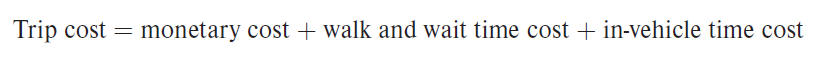 Discuss the monetary cost for commuting by bus, train, and car.
[Speaker Notes: Alt-text: Trip cost equals monetary cost plus walk and wait time cost plus in-vehicle time cost
Presenter Note: The cost of a commuter trip can be divided into three components: monetary costs, the opportunity cost of walking and waiting time, and the opportunity cost of time spent in a vehicle.
For bus or rail, the monetary cost is simply the fare charged by the transit authority. 
For commuting by car, the monetary cost is the sum of (i) fuel cost, (ii) maintenance cost and depreciation attributable to a commute trip, and (iii) parking cost.]
Trip Cost for Alternative Modes (2 of 2)
The cost of walking and waiting equals the actual time in hours TW times the marginal disutility of walk and wait time dW:

The in-vehicle time cost equals the actual vehicle time in hours TV times the marginal disutility of in-vehicle time dV:
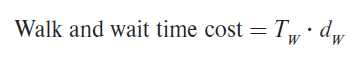 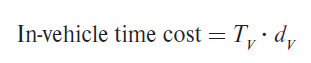 Use a simple numerical example to discuss a worker’s choice of commuting mode.
[Speaker Notes: Formula 1: Alt-text: Walk and wait time cost equals T subscript w times d subscript w.

Formula 2: Alt-text: In-vehicle time cost equals T subscript v times d subscript v.]
Numerical Example of Modal Choice
Consider a worker whose hourly wage is $24 ($0.40 per minute). The marginal disutility of walk and wait time equals the wage, while the marginal disutility of in-vehicle time is half the wage.
[Speaker Notes: Alt-text: A table shows the numerical example of modal choice. Data from the table, presented in the format, category: car, bus, rail, are as follows. Monetary cost in dollars: 6, 3, 2. Walk and wait time in minutes: 0, 20, 45. Walk and wait cost in dollars: 0, 8, 18. In-vehicle time in minutes: 80, 90, 60. In-vehicle cost in dollars: 16, 18, 12. Total cost in dollars: 22, 29, 33.

Presenter Note: The table tallies the daily commuting costs for three modes of transit.

1. Car. The in-vehicle time is 80 minutes (40 minutes each way), so the time cost is $16 = 80 minutes × $0.20 per minute. Adding the $6 monetary cost, the total cost is $22. 
2. Bus. The cost of walk and wait time is $8 = 20 minutes × $0.40 per minute and the cost of in-vehicle time is $18 = 90 minutes × $0.20 per minute. The in-vehicle time is longer than that of the car mode because buses and cars use the same roads, but buses stop to pick up passengers. Adding the $3 monetary cost to the time cost, the total cost is $29.
3. Rail. The cost of walk and wait time is $18 = 45 minutes × $0.40 per minute and the cost of in-vehicle time is $12 = 60 minutes × $0.20 per minute. The in-vehicle time is shorter than that of the car mode because rail transit is not subject to road congestion. The walk and wait time is longer than that of the bus mode because rail stations are more widely spaced than bus stops. Adding the $3 monetary cost to the time cost, the total cost is $33.]
Commuting Cost: Car vs. Bus vs. Rail
Discuss the numerical example in the previous slide with the help of this graph.
[Speaker Notes: Alt-text: Four horizontal bar graphs show the cost incurred for different modes of transportation. Data from the graphs, presented in the format, type of cost: auto, bus, rail, are as follows. Monetary: 6, 3, 3; walk and wait: 0, 8, 18; in vehicles: 16, 18, 12; and total cost: 22, 29, 33. 

Presenter Note: The figure provides a graph of the numerical example shown in the table in the prior slide. The car is the least costly mode of transit because of its large cost advantage in walk and wait time. The walk and wait cost for the car is zero, compared to $8 for the bus and $18 for rail commuting. The differences are relatively large because the disutility of waiting and walking is relatively high. Compared to car commuting, rail commuting has a lower in-vehicle cost ($12 versus $16) and a lower monetary cost ($3 versus $6), but these advantage are not large enough to offset its higher walk and wait cost. For the bus, its $3 monetary advantage over the car is overwhelmed by its $8 disadvantage in walk and wait cost and its $2 disadvantage in in-vehicle cost.]
Tip the Balance in Favor of Transit
Discuss the effects of two changes in the numerical example that tip the balance from car commuting to riding transit.
[Speaker Notes: Alt-text: Two sets of horizontal bar graphs show the cost incurred for different modes of transportation when density increases and wage decreases. The upper bar graphs represent increase density. The monetary cost for bus and rail are the same and the cost for auto is higher. The walk and wait cost for rail is greater than that for bus, and the cost for auto is zero.  The in-vehicle cost for the transportations, from highest to lowest, are as follows: auto, bus, and rail. The total cost is 22 for auto, 16 for bus, and 18 for rail. The lower bar graphs represent decrease wage. The monetary cost for bus and rail are the same and the cost for auto is higher. The walk and wait cost for rail is greater than that for bus, and the cost for auto is zero. The in-vehicle cost for the transportations, from highest to lowest, are as follows: bus, auto, and rail. The total cost for auto is 10.00, bus is 9.50, and rail is 10.50. All costs, except for monetary, are lesser during decreased wages than during increased density.

Presenter Note: The figure shows the effects of two changes in our numerical example that tip the balance from car commuting to riding transit.

1. Increase population density. In a high-density city, more commuters will live close to bus stops. As a result, bus ridership will be higher, so (i) buses can run more frequently (lower wait and walk time cost) and (ii) express buses are feasible (lower in-vehicle time cost). If we reduce the time cost for the bus by half, the total cost drops to $16, which is below the car commuting cost of $22. If we reduce the time cost of rail by half, the total cost decreases to $18. In this example of a high-density city with better transit service, both transit modes are less costly than car commuting. 
2. Decrease income. A decrease in the wage decreases the marginal disutility of both walk and wait time and in-vehicle time. If we cut the wage to $0.10 per minute, the bus is less costly than auto commuting.]
Price Elasticities of Transit Demand
Discuss overall price elasticity of demand for urban transit.
Discuss the responsiveness of travelers to changes in price and  transit service.
[Speaker Notes: Alt-text: A table shows the price elasticities of transit demand. Data from the table, presented in the format, time of day: bus, rail, are as follows. Peak demand: −0.40, −0.24. off-peak: −0.80, −0.48. overall: −0.50,−0.30.

Presenter Note: In the table, the demand for bus transit is more price elastic than the demand for rail transit, and the demand for off-peak travel is more elastic than the demand for peak-period travel. Because transit demand is price inelastic, an increase in fares will increase total fare revenue. 

Consider next the responsiveness of travelers to changes in transit service. There are two key observations from empirical studies of transit ridership.

1. Relatively responsive to changes in service. Transit ridership is more responsive to changes in service than to changes in price. For example, a study of Boston commuters concluded that the elasticity of ridership with respect to travel time is −0.80, compared to a price elasticity of −0.50. Therefore, if a 10 percent increase in service is combined with a 10 percent increase in fares, ridership will increase: the negative effect from higher fares will be more than offset by a positive effect from better service.
2. Relatively responsive to changes in walk and wait time. Transit ridership is more responsive to changes in walk and wait time than to changes in in-vehicle time. 

This is consistent with the observation that the marginal disutility of walk and wait time exceeds the marginal disutility of in-vehicle time. Given relatively large response to changes in walk and wait time, a 10 percent decrease in walk and wait time will boost ridership by more than a 10 percent decrease in in-vehicle time.]
The Cost and Pricing of Public Transit
The provision of public transportation is subject to two types of economies of scale. 
conventional economies of scale in production resulting from indivisible inputs
economies of scale resulting from the interactions between transit service and ridership.
Economies of Scale in Transit: Indivisible Inputs and Ridership Economies
Discuss the cost curves for a transit system.
Discuss ridership economies in transit as counterpoint to congestion externalities in driving.
[Speaker Notes: Alt-text: A line graph plots riders along the horizontal axis and cost in dollars along the vertical axis. The curve for average cost falls from few riders and high cost to many riders and moderate cost. The curve for marginal cost falls from few riders and moderate cost to many riders and low cost.

Presenter Note: The cost curves for a transit system incorporate the monetary costs of the transit provider and the time costs of riders. The cost of the provider include capital and operating costs. As shown in the figure, the average-cost curve for a transit system is negatively sloped: As ridership increases, the average capital cost decreases because of conventional economies of scale in production and the average time cost of riders decreases because of ridership economies. The marginal cost is less than the average cost, a result of simple arithmetic: if the average cost is decreasing, the marginal cost must be below the average cost. 
 
Ridership economies in transit provide an interesting counterpoint to congestion externalities in driving. An additional transit rider increases the frequency of service and thus generates an external benefit for other riders. As a result, the marginal rider cost is less than the average rider cost. In contrast, an additional driver slows down traffic and imposes an external cost on other drivers. As a result, the marginal driver cost (the social trip cost) exceeds the average driver cost (private trip cost).]
Pricing for Transit: Efficiency versus Budget Balancing
Discuss the socially efficient transit ridership.
Discuss the policy challenge associated with the efficient outcome.
[Speaker Notes: Alt-text: A line graph plots average cost, marginal cost, and marginal benefit. The horizontal axis shows riders, listing R prime and R superscript E. The vertical axis shows cost in dollars, listing p superscript E, a c superscript E, and p prime. The region between the vertical axis, x equals R superscript E, y equals p superscript E, and y equals a c superscript E is shaded. The curve for average cost falls from few riders and high cost through point c (R prime, p prime) and point b (R superscript E, a c superscript E). The curve for marginal cost falls from few riders and moderate cost through point a (R superscript E, p superscript E). The line for demand equals marginal benefit falls through point c (R prime, p prime) and point a (R superscript E, p superscript E).

Presenter Note: The figure can be used to show the socially efficient transit ridership. The market demand curve shows the marginal benefit of ridership. In this figure, the cost curves include the production costs of transit, but not the time costs of travelers. A change in time costs shifts the market demand curve for transit. The efficient outcome is shown by point a, where the market demand curve (marginal social benefit curve) intersects the marginal cost curve. The efficient price of transit service is pE. This is another example of the marginal principle: for efficiency, choose the level of an activity at which marginal cost equals marginal benefit. Starting from any ridership less than RE, the marginal benefit of an additional rider exceeds the marginal cost, so adding riders promotes efficiency. Starting from any ridership exceeding RE, the marginal cost of the last rider exceeds the marginal benefit, so subtracting riders promotes efficiency.

The policy challenge associated with the efficient outcome is that the transit authority runs a deficit. At ridership RE, the average cost is acE and the price is pE < acE, and the shaded rectangle shows the transit deficit. In the interests of efficiency, the total revenue from riders will fall short of the cost of providing transit service. The transit deficit could be eliminated by increasing the price to p′, which as shown by point c, decreases ridership to R′ and increases the average cost to p′. This budget-balancing allocation is inefficient because for riders R′ through RE, the marginal benefit exceeds the marginal cost.]
Transit Subsidies
Transit subsidies are substantial and vary across metropolitan areas. 
largest 20 metro areas:  54% (overall), 44% (rail), 69% (bus)
lowest subsidy rates: New York City (40%), San Francisco (42%)
highest subsidy rates: Houston (82%), Dallas (88%)
efficient peak subsidies: Los Angeles (47%), Washington, D.C. (48%), London (28%)
user-based subsidies superior to conventional operator subsidies.
Choosing a Transit System
In evaluating the merits of alternative transit systems, a planner considers the average cost of serving travelers. Transit systems are subject to large economies of scale, so the average cost of transit service—including capital cost, operating costs, and riders’ time costs—decreases as ridership increases. 
The key question for the planner is, “How many riders will a transit system serve?”
large ridership
small ridership
medium ridership.
[Speaker Notes: Presenter Note: In this part of the chapter we take the perspective of a transportation planner who must choose a public transit system. The options are bus, light rail (streetcars and trolleys), and heavy rail (subways and elevated trains). The planner also must choose a price for the transit system. The key factor in system choice is the total demand for transit, which is determined largely by the density of population and employment.

The key question for the planner is, “How many riders will a transit system serve?”
1. Large ridership. The efficient choice is a heavy-rail system, with relatively high capital cost but relatively low operating cost and time cost.
2. Small ridership. The efficient choice is not to provide public transportation, but instead to rely on private transportation in cars. If there is public concern about the mobility of low-income people, the subsidization of taxi service in a low-density environment is more efficient than a subsidized bus system. 
3. Medium ridership. Most U.S. cities lie between the two extremes, with potential ridership that is large enough to support an efficient bus system.]
Long-Run Average Costs for Alternative Transportation Systems
Using the graph, discuss the:
average-cost curves for three alternative transportation systems. 
transportation costs in a U.S. city with typical residential density.
[Speaker Notes: Alt-text: A line graph plots the long-run average costs for alternative transportation systems. The horizontal axis shows hourly passengers in thousands, listing 5, 10, 20, and 30. The vertical axis shows cost per round trip in dollars. The line for cars and roads is a horizontal line at a moderately high cost. The line for bus is plotted as follows: 5,000 passengers and moderately high cost, 10,000 passengers and moderately low cost, 20,000 passengers and low cost, and 30,000 passengers and low cost. The line for rapid rail and feeder bus is plotted as follows: 5,000 passengers and high cost, 10,000 passengers and moderately high cost, 20,000 passengers and moderate cost, and 30,000 passengers and moderately low cost.

Presenter Note: The figure shows the average-cost curves for three alternative transportation systems. The cost curves come from Small and Verhoef (2007), who updated a pioneering study of transportation costs. The cost curves are for a 10-mile trip from a residential area to a high-density employment area. The curves incorporate capital costs, operating costs, and the time costs of travelers.

1. Car and road system. The horizontal cost curve incorporates the costs of (i) acquiring and operating a car, (ii) travel time, (iii) building and maintaining roads, and (iv) congestion and environmental externalities. The average-cost curve is horizontal because the authors assume that as traffic volume increases, the roadway is widened to keep travel time constant. 
2. Bus system. The negatively sloped curve incorporates the costs of (i) acquiring and operating buses, (ii) travel time, (iii) building and maintaining roads for buses, and (iv) environmental externalities. The curve is negatively sloped because of economies of scale in production and ridership.
3. Heavy-rail system. The heavy-rail system includes a rail network and rail vehicles, along with a fleet of feeder buses that transports riders (i) between homes and train stations, and (ii) between train stations and workplaces. The negatively sloped curve incorporates the costs of (i) building and maintaining the rails and the exclusive right-of-way, (ii) acquiring and operating rail vehicles and feeder buses, (iii) travel time, and (iv) environmental externalities. The curve is negatively sloped because of economies of scale in production and ridership.

The cost curves in the figure represent transportation costs in a U.S. city with typical residential density. For relatively low volumes of traffic, the car and road system is the most efficient. The bus becomes competitive with the car at a volume of about 6,000 passengers per hour. For larger volumes of traffic, the bus system is more efficient than both the car and heavy rail. For the typical U.S. city, ridership is not large enough to justify the large capital costs of a heavy-rail system.

In cities with relatively high density, transit ridership is large enough to justify heavy-rail systems. Specifically, in high-density cities, the average-cost curve for rail intersects the cost curve for buses at a ridership of 30,000 passengers. In New York City and Chicago, ridership reaches this level in some corridors, so heavy rail is the efficient choice. In contrast, new heavy-rail systems (in Washington, D.C., Atlanta, Miami, and Baltimore) have not generated enough riders to drop the average cost of the heavy-rail system below the average cost of a bus system.]
Light Rail versus Buses
In the last several decades, many medium-sized cities have built light-rail systems, which are modern versions of the trolley and streetcar systems built in the late 1800s and early 1900s. 
How does the cost of light rail compare to the cost of a bus system?
higher construction cost
higher operating cost.
Discuss the capital and operating costs of a bus system vis-à-vis a light train system using the graph in the previous slide.
[Speaker Notes: Presenter Note: How does the cost of light rail compare to the cost of a bus system?

1. Higher construction cost. The construction cost of light rail per daily trip is $35,000 (Small and Verhoef, 2007). In contrast, a normal bus system that uses regular roads doesn’t have any construction cost, and the construction cost of an exclusive busway is $3,000 per daily trip.
2. Higher operating cost. The operating cost of light rail exceeds the operating cost of buses. A study of transit options in Rotterdam, the Netherlands, estimated an operating cost of $3.12 per vehicle mile for light rail, compared to $1.39 for buses. A study of transit in Cairo, Egypt, estimated an operating cost of $0.047 per passenger mile for light rail, compared to $0.0146 for a regular bus and $0.0142 for a minibus. 

The lesson is that compared to a bus system, light rail may have higher capital and operating costs. In the figure on the previous slide, the average-cost curve for light-rail would lie above the average-cost curve for buses. The widespread appeal of costly light-rail systems is caused in part by the financial support from federal grants.]
Population Density and the Viability of Light Rail
[Speaker Notes: Alt-text: Four three-dimensional bar graphs plot the population density in Boston, Atlanta, Chicago, and Portland. There is a dense cluster of bars in southeastern Boston, a few bars in central Atlanta, a dense cluster of bars in eastern Chicago, and a few short bars in central Portland.

Presenter Note:
The figure shows how the population densities in four metropolitan areas compare to the threshold density required for viable mass transit. Each census tract is extruded to the density required to support light rail (37 per hectare or 9,472 per square mile), generating a plateau at a height of 37. Each tract is then extruded again to show the actual population density. If the actual density exceeds the threshold density, the tract is extruded above the transit plateau. In Boston and Chicago, the actual population exceeds the light-rail threshold for light rail for a large part of the city. In contrast, Atlanta and Portland have much lower population densities, and a small fraction of their residents live in tracts that rise above the transit plateau.]
Bus Rapid Transit
The set of innovations known as bus rapid transit include boarding stations, real-time information at stations, off-vehicle fare payment, and faster travel because of restricted rights-of-way and preferential traffic-signal timing.
Discuss the impact of bus rapid transit on travel speed and passenger traffic.
[Speaker Notes: Presenter Note: In recent years innovations in bus service have focused on incorporating some of the desirable features of rail transit into the bus experience (Small, 2009). 

In Curitiba, Brazil, the prototype bus rapid transit system carries almost 2 million passengers per day. In North America, when Los Angeles upgraded regular bus routes to bus rapid transit, the average travel speed increased by 25 percent to 14 miles per hour. In Vancouver, similar upgrades led to similar increases in travel speed.]
Privatization (1 of 2)
Most cities in the United States restrict entry into the market for transit service, resulting in transit monopolies. 
Features of privatization:
Restricted entry generates monopoly provider.
Options include contracting out, franchises, and entry with regulations.
Privatization can be used to diversify the set of transit options available in U.S. cities. The conventional system has two extremes:
Solo rider taxis
Large transit vehicles
[Speaker Notes: Presenter Note:
Under privatization, private firms are allowed to provide some types of urban transportation services. Some cities specify transit service characteristics (for example, fares and bus stops) and contract with private firms to provide the service. This approach is sometimes used to serve low-density areas (e.g., dial-a-ride taxi service). A more aggressive approach is for the public sector to exit a particular transit market and allow firms to enter. In some cases, entering firms are regulated like public utilities; in other cases, firms are subject to the usual regulations for safety.

Privatization can be used to diversify the set of transit options available in U.S. cities. The conventional system has two extremes—solo rider taxis and large transit vehicles—leaving room between the extremes for private firms.]
Privatization (2 of 2)
The term paratransit describes a wide variety of services that fall between the extremes of the taxi and the conventional bus.
shared-ride taxis
jitneys
subscription service.
[Speaker Notes: Presenter Note:
The term paratransit describes a wide variety of services that fall between the extremes of the taxi and the conventional bus.

1. Shared-ride taxis. During World War II, shared-ride taxis thrived in Washington, D.C. Cab drivers displayed their destinations, allowing travelers along the route to hail cabs going their way.
2. Jitneys (6 to 15 passengers). Compared to a conventional bus, a jitney or minibus has lower capital and operating costs and can provide more frequent service along low-density routes. 
3. Subscription vans and buses (10 to 60 passengers). Riders pay in advance for commuter service. Compared to public buses, operating costs are lower, in part because private firms pay lower wages.]
Transit and Land-Use Patterns
Urban transportation systems affect land use patterns. 
The experience in Atlanta suggests that supply does not create demand.  
substantial investment in mass transit, including heavy-rail MARTA
2% of additional residents within 800 meters of transit station
1% of additional jobs within 800 meters of transit station.
The experience of San Francisco's BART suggests a weak connection between transit design and land-use patterns. 
small effects
objective—increase employment near transit stations
clustering negligible outside central business district
rail transit efficient if combines with policies increasing density.